Industrialização dirigida pelo Estado
1
Aula baseada no livro História Econômica da América Latina
Bértola L. e Ocampo J A.
Cap 4
A industrialização dirigida pelo Estado
2
1930, perturbações comércio mundial → golpe fatal nas exportações
Colapso da primeira globalização
Retrocesso do liberalismo
Novo padrão de desenvolvimento → Industrialização dirigida pelo Estado
Segunda globalização, somente a partir de 1960
Duas fases distintas 
→  1ª - Grande Depressão e a II Guerra Mundial →  fase de grande retração;
→  2ª  - Final da Guerra e 1980 → industrialização dirigida pelo Estado →  maior crescimento de toda a história latino-americana →  grande urbanização →  explosão demográfica
O choque externo (1930)
3
Grande retração no comércio mundial
Países celebram acordos bilaterais → aumento do protecionismo
Redução dos fluxos financeiros internacionais
Fim do padrão ouro (Inglaterra)
Fim da conversibilidade do dólar em ouro
Depois de Bretton Woods, criação do FMI (1944) → os países podem regular os fluxos financeiros
Uso generalizado de controles de Câmbio e acordos bilaterais
Queda nos preços internacionais de produtos agrícolas
Intervenções para recuperação dos preços (caso mais exemplar o Café no Brasil);
O mercado externo
4
Entre 1929 e 1932 → redução de 62% nas importações
Uso em grande escala de controles de câmbio e de acordos bilaterais de pagamentos no mundo industrializado difundiu-se para os países da região da AL
Roosevelt → política de boa vizinhança com a América Latina (ao contrário de Hoover) →  maior tolerância no pagamento de dívidas externas
As grandes perturbações externas ea lenta gestação de uma nova época
5
Choque externo →  fim da globalização
Surgem acordos bilaterais de comércio
Só em 1947 →  GATT →  retorno ao multilateralismo
Colapso Sistema Financeiro →  só em 1960 com eurodólares →  volta liquidez → capital volta à AL 
Colapso das exportações →  tensões na Balança de Pagamentos
Café →   caso mais importante para a América Latina em matéria de regulação de preços de produtos básicos 1930 –destruição física de café pelo Brasil
1940 – Acordo Interamericano do Café,objetivo de regular os preços internacionais
Índices de comércio exterior A.L.
6
Médias simples base 1929, todos os países com informação p.155
Pontos a destacar do gráfico
7
→ 1932/37 – recuperação das importações da AL
Recuperação das importações → vigorosa em todos os países entre 1932 e 1937.
Combinação de recuperação das exportações e moratória da dívida na maioria dos países, e à melhora nos termos de troca na Argentina e no Uruguai
Argentina → dependência do Gov. Britânico → sofre com a crise inglesa
Brasil, Colômbia → dependência dos EUA → exportação de produtos sem interesses protecionistas
Ativismo macroeconômico e recuperação
8
Uso de taxas de câmbio, tarifas, controles e mesmo de default incentivaram a indústria local
Criação de bancos de desenvolvimento em diversos países
Nacionalização da indústria petrolífera no México (1938)
Fase pragmática da industrialização
A importância da diversificação → reorientação para o mercado interno
Fim do padrão-ouro → dá origem a política anticíclicas
Administração dos choques externos via gestão do balanço de pagamentos representou um grande papel para o desenvolvimento dos países da AL
Recuperação bem-sucedida da América Latina →  impulsionada por substituição de importações de produtos manufatureiros e agrícolas,
e pela recuperação da demanda interna como resultado de políticas macroeconômicas.
9
10
Em síntese
11
Eixo do pensamento keynesiano → estabilização da demanda agregada mediante uma política fiscal e monetária ativa.

Na AL → administração dos choques de oferta agregada de origem externa via administração do balanço de pagamentos → papel anticíclico mais importante → economias em desenvolvimento →  fontes de perturbação macroeconômica eram predominantemente de origem externa.
Impacto da II guerra mundial (1939/45)
12
Interrupção do abastecimento de produtos nos mercados internacionais → nova queda no quantum de importações 
EUA adotam série de medidas para a AL:
   - Acordo Interamericano para o café
   - Criação do BID
   - México se beneficia da proximidade
   - Venezuela (Petróleo) e Cuba (açúcar)
   - Preços de produtos básicos melhoram
Impacto da II guerra mundial
13
Dificuldade para importar continua a ocorrer
Crescimento modesto + Dificuldade para importar  Avanço da Substituição de Importações

Renegociações de dívidas e Moratórias  acesso a novos financiamentos
Fatos, ideias e instituições que moldaram a industrialização dirigida pelo estado
14
Na América Latina a industrialização foi a continuação de uma estratégia que se havia imposto pela prática (com sucesso).
Esse fato traz paradoxos:
1) um Estado menos intervencionistado que em outras regiões do mundo em desenvolvimento (exceto Cuba);
2) o processo foi estimulado, nas primeiras etapas, mais por forças objetivas do que por um forte impulso industrializador das elites.

Exportação de produtos primários  tem papel relevante
Debilidade dos interesses industriais em relação aos primário-exportadores
Fatos, ideias e instituições que moldaram a industrialização dirigida pelo estado
15
Cf Bértola e Ocampo o processo de substituição de importações foi menor que o impacto do crescimento da demanda interna dos países da AL

1957 a 1967  a segunda fase de substituição de importações, orientada para a produção de bens intermediários e de consumo durável e, em muito menor medida, de bens de capital A substituição de importações teria certa importância em algumas indústrias em países individuais: na automobilística, que chegou tarde aos países andinos, ou ramos de bens de capital nos anos 1970 no Brasil.
16
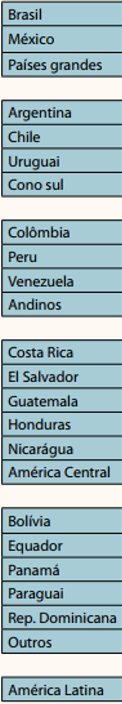 17
médias simples de cada grupo ao final de cada agrupamento
Fonte: Desde 1950, séries históricas da CEPAL em dólares de 2000
Fatos, ideias e instituições que moldaram a industrialização dirigida pelo estado
18
A fase de industrialização foi capaz de dinamizar mais a demanda interna dentro das restrições impostas pelo balanço de pagamentos.
Conceito de “industrialização dirigida pelo Estado” é mais apropriado para caracterizar a nova estratégia de desenvolvimento.
O processo incluiu também grandes transformações sociais e políticas. A explosão demográfica das décadas de 1950 e 1960 foi acompanhada por um rápido processo de urbanização.
No final da década de 1940 e início da de 1950, a Comissão Econômica das Nações Unidas para a América Latina (CEPAL), sob a liderança de Raúl Prebisch, elaborou uma teoria da “industrialização dirigida pelo Estado” 

“A industrialização da América Latina foi um fato antes de ser uma política, e uma política antes de ser uma teoria” (Love, 1994) 
informe da CEPAL de 1949 (Prebisch, 1973), a solução não era isolar-se da economia internacional, mas sim redefinir a divisão internacional do trabalho para que os países latino-americanos pudessem beneficiar-se da mudança tecnológica que era entendida, com muita razão, como intimamente ligada à industrialização
Fatos, ideias e instituições que moldaram a industrialização dirigida pelo estado
19
A fase de industrialização foi capaz de dinamizar mais a demanda interna dentro das restrições impostas pelo balanço de pagamentos.

Conceito de “industrialização dirigida pelo Estado” é mais apropriado para caracterizar a nova estratégia de desenvolvimento.

O processo incluiu também grandes transformações sociais e políticas. A explosão demográfica das décadas de 1950 e 1960 foi acompanhada por um rápido processo de urbanização.
Fases e diversidade das experiências de industrialização
20
Três etapas da industrialização:
1) A primeira foi a fase “pragmática” de substituição de importações induzida pela variação de preços relativos e pelas respostas de política econômica diante dos choques externos da década de 1930 e da Segunda Guerra Mundial.
Fases e diversidade das experiências de industrialização
21
2) A segunda etapa, a fase “clássica” da industrialização latino-americana, teve lugar entre o fim da Guerra e meados dos anos 1960. A escassez de divisas prosseguiu sendo um de seus elementos determinantes. Com efeito, apesar da abundância inicial de reservas internacionais, as crises do balanço de pagamentos converteram-se em um problema recorrente logo no pós-guerra.

 A estratégia empregou uma combinação variável, segundo o país, de velhos instrumentos, utilizados agora com maior intensidade: proteção tarifária e não tarifária; taxas de câmbio múltiplas e racionamento de divisas; bancos de desenvolvimento e investimentos em infra estrutura.
Fases e diversidade das experiências de industrialização
22
Três etapas da industrialização:
3) A terceira fase pode ser considerada como a etapa “madura” da industrialização dirigida pelo Estado. Contudo, a característica dominante desse período foi a diversidade crescente das tendências regionais. →Primeiro choque do Petróleo: ponto de inflexão
Brasil, industrialização dirigida pelo Estado se acentua
Argentina, Uruguai e Chile → forte tendência liberal
México, Venezuela →  forte orientação para exportações
23
Dinamismo das exportações latino americanas
Estratégias de desenvolvimento
24
A primeira estratégia, e a dominante entre meados da década de 1960 e o primeiro choque do petróleo (e também a mais próxima às opiniões da CEPAL), fomentou de maneira crescente as exportações, gerando o que temos denominado de o “modelo misto”. 
A estratégia baseava-se nos acordos de integração existentes, mas, sobretudo nas novas oportunidades oferecidas pelas crescentes exportações de manufaturas leves para os países industrializados. 
Proteções cambiais e incentivo às exportações.
Caso das Maquiladoras, no México
Estratégias de desenvolvimento
25
A segunda estratégia  aprofundamento maior da substituição de importações. 
Peru adota uma estratégia de desenvolvimento voltada para o mercado interno.
Ambiciosos planos de investimento industrial em bens intermediários e de capital no Brasil, no México e na Venezuela depois do primeiro choque do petróleo, que foram acompanhados, em todo caso, por um impulso maior às exportações no Brasil, e nos dois últimos países pelo auge das rendas do petróleo (México e Venezuela).
Estratégias de desenvolvimento
26
A terceira estratégia  ataque ao papel do Estado no desenvolvimento econômico. Assim, desde meados da década de 1960  deslocamento dos debates  concepção mais liberal das políticas econômicas  maior peso ao mercado na alocação de recursos. 
A economia liberal não esteve vinculada a uma orientação política liberal. Nos países do Cone Sul (Argentina, Chile e Uruguai), os pioneiros desta estratégia, as grandes reformas de mercado da segunda metade da década de 1970 foram implementadas por ditaduras militares.
Resultados obtidos
27
A participação da indústria manufatureira no PIB teve um aumento contínuo; 
Choques do Petróleo 1973 e 1979 → atingem fortemente a América Latina → crise da dívida → inflação e desemprego 
Colapso com a crise da dívida, o coeficiente de industrialização começou a reduzir-se
Período 1980/90 – década perdida (3 desequilíbrios: inflação, dívida externa e dívida interna)
Sistemas nacionais de inovação desenvolvidos foram insuficientes: careceram de articulação e não conduziram a uma redução do hiato tecnológico com os países industrializados.
Resultados obtidos
28
O processo de desenvolvimento foi bem-sucedido nas décadas após a Segunda Guerra Mundial em absorver os dois grandes choques demográficos: a aceleração do crescimento demográfico e o rápido processo de urbanização.

Salvo pelas experiências mais destacadas do Brasil, do México e da Venezuela (em fases mais curtas), os ritmos de crescimento foram inferiores aos das economias asiáticas mais bem sucedidas, em particular o Japão, mas também a primeira geração dos “tigres” (República da Coreia, Hong Kong, Cingapura e Taiwan), que encurtaram significativamente a distância em relação ao Ocidente.
Participação da Manufatura no PIB1950 – 2006 (AL)
29
30
31
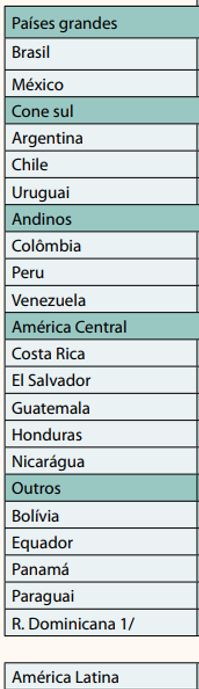 32
33
Aspectos teóricos a destacar
34
A seguir são apresentados alguns elementos teóricos que evidenciam elementos teóricos associados ao processo de desenvolvimento conhecido por substituição de importações e sua relação com o processo de desenvolvimento da América Latina.
1930-70
Desde a grande depressão e mesmo antes parte das economias latino americanas têm implementado um conjunto de medidas que buscaram alguma transformação, diversificação produtiva e/ou industrialização. 
Dependendo do pesquisador títulos diferentes
Desenvolvimento voltado para dentro (vs. Voltado para fora)
Industrialização por Substituição de importações
Industrialização  liderado pelo Estado 
Ressalta-se alguns aspectos  
Economia mais fechadas 
com maior participação do Estado 
PDP intensas
35
36
Desenvolvimentismo: definição do conceito
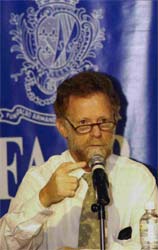 “Desenvolvimentismo é a ideologia de transformação da sociedade brasileira definida pelo projeto econômico  que se compõe dos seguintes pontos fundamentais:
A industrialização integral é a via de superação da pobreza e do subdesenvolvimento brasileiro 
Não há meios de se alcançar uma industrialização eficiente e racional no Brasil através da espontaneidade das forças de mercado, e por isso, é necessário que o Estado planeje
O planejamento deve definir a expansão desejada dos setores econômicos e os instrumentos de promoção desta expansão
O Estado deve ordenar também a execução da expansão captando e orientando recursos financeiros e promovendo investimentos diretos naqueles setores que a iniciativa privada for insuficiente.”
Ricardo Bielschowsky
Pensamento Econômico
 Brasileiro (1988), p. 8)
37
O processo de substituição de importações pode ser entendido como um processo  de desenvolvimento “parcial” e “fechado” que, respondendo às restrições do comércio exterior, procurou repetir aceleradamente, e em condições históricas distintas, a experiência de industrialização dos países desenvolvidos
38
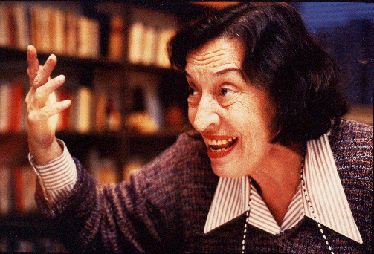 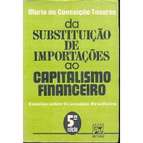 As Características do PSI
É uma industrialização fechada pois:
É voltada para dentro, visa o atendimento do mercado interno.
depende de medidas que protegem a industria nacional. 
Desvalorização cambial
controles cambiais
taxas múltiplas de câmbio
tarifas aduaneiras
39
40
Defensivas 
Brasil 1ª República: intervenção no mercado de café
PDP
Construtivas
Brasil 1ª República: Promoção de investimentos para transformações das Usinas de Açúcar
O Estado desenvolvimentista
A partir dos anos 30 e especialmente depois da II Guerra Mundial, o sentido da intervenção do Estado em grande parte da AL passa a ser o de alterar o próprio modelo de desenvolvimento do país
41
Ampliação da intervenção Estatal (Estado desenvolvimentista)
Estado condutor
Política econômica (moeda, cambio, fiscalidade) conduzida tendo em vista a industrialização 
Estado regulamentador
Estatização dos conflitos, regulação das atividades e dos mercados 
Mercado de trabalho (Ministério, Justiça, sindicatos, previdência, CLT)
Conflitos inter capitalistas (leis, códigos, departamentos, conselhos)
Estado produtor
Estatização da provisão e produção de infra estrutura e de bens intermediários
Estado Financiador
Controle da absorção da poupança e de seu destino
42
PENSAMENTO ESTRUTURALISTA
Evolução bipolar gera ao mesmo tempo o desenvolvimento do centro e o subdesenvolvimento na periferia
Quatro áreas de contribuição:
Teoria de deterioração dos termos de troca;
Interpretação do processo de industrialização;
Análise dos obstáculos estruturais para o desenvolvimento;
Teoria da inflação.
Aplicação do conceito de centro e periferia
43
Formação e características estruturais
Desenvolvimento econômico  → aumento de bens materiais → renda per capita → aumento da produtividade média do trabalho
 
Teoria de crescimento Keynes
→ processo de acumulação de capital – intimamente ligado ao progresso tecnológico

Entretanto, para CEPAL o mundo está composto em Centro e Periferia → desenvolvimento desigual  → centro as primeiras economia a adotar as técnicas novas de produção → periferia (as demais)
Periferia → início atrasado → novas técnicas introduzidas somente nos setores primário-exportadores
44
Formação e características estruturais
Periferia → início atrasado → novas técnicas introduzidas somente nos setores primário-exportadores
A estrutura da produção na periferia 
→ 2 características essenciais:
Especializada e unilateralmente desenvolvida;
Estrutura heterogênea (setor exportador → maior produtividade)
45
Termos de troca e frutos do progresso tecnológico
Explicação do processo de desenvolvimento inicia com uma hipótese de desigualdade inerente
O progresso técnico ocorre mais rapidamente nos centros que na periferia → reflete as desiguais taxas de crescimento da produtividade média
Deterioração dos termos de troca
46
Deterioração dos termos de troca
Onde Lp = produtividade média do trabalho dos bens primários
         Pp = preço dos bens primários
Li = Produtividade média do trabalho nos bens industriais
Pi = preço dos bens industriais
47
Deterioração dos termos de troca
Pressuposto: a produtividade aumenta mais no setor industrial que no setor primário
A renda média dos países periféricos aumente mais lentamente que a produtividade do trabalho.
Mesmo que os termos de comércio não se deterioram, a desigualdade das taxas de aumento da produtividade do trabalho implica uma diferença na média dos níveis de renda.
48
Causas da deterioração dos termos de troca
Desenvolvimento econômico é um processo de acumulação de capital e progresso técnico que resulta em um crescimento de produto por trabalhador

A demanda por bens industriais e serviços cresce mais rapidamente que a demanda por bens primários.

O crescimento de produção e emprego é mais rápido nos setores secundários e terciários que nas atividades primárias. Isto gera pressões nos salários pagos nos setores primários voltados para a exportação.
49
Causas da deterioração dos termos de troca
Ainda existe uma tendência à deterioração que se manifesta através de flutuações cíclicas características do capitalismo.

Durante os períodos de crescimento os preços dos produtos primários sobem mais que o dos produtos industriais, mas eles também caem mais durante os períodos de recessão.
 
As flutuações de preços ocorrem em parte devido a maior força dos sindicatos que impedem maiores quedas dos salários nos países centrais.
50
A dinâmica do sistema: Desenvolvimento Desigual
Em centros de economias industriais a estrutura econômica é homogênea e diversificada, já na periferia a estrutura é especializada e heterogênea.

Este aspecto agrava a desigualdade entre os dois polos do sistema centro-periferia.
51
Desenvolvimento direcionado para dentro
Duas guerras (1914 e 1939) 
 
A industrialização da América Latina foi iniciada por mudanças estruturais que tiveram lugar nos mesmos anos.

1920 – 30 => contração cíclica => medidas para restringir importações => produção domésticas de manufaturas
 
A industrialização então se torna o principal e obrigatório padrão de crescimento das economias na periferia do sistema.
52
Contradições na industrialização periférica
Tendência ao desequilíbrio externo e na deterioração dos termos de troca

1- Alta demanda por importação e relativamente baixo crescimento da demanda externa por produtos primários;
 
2- Economias periféricas iniciam industrialização com abundância de mão de obra e uso de tecnologias capital intensivas => tendência a persistir o desemprego.
53
Vídeos
Estruturalismo e Neo estruturalismo
(Bielchovisk)
https://www.youtube.com/watch?v=5dZ81HbcZzw  
(Jorge Katz)
Productividad y cambio estructural
https://www.youtube.com/watch?v=1tdKekE8GBA
(Bértola)
Desigualdade estrutural na América Latina
https://www.youtube.com/watch?v=f9Vpf21bL88
(Fernando Porta)
Neodesenvolvimentismo na América Latina
https://www.youtube.com/watch?v=wTzFju0zLiM 
(Prébisch)
Termos de troca – filme explicativo gráfico
https://www.youtube.com/watch?v=sqUQQX1dTx8
CEPAL e integração da América Central
https://www.youtube.com/watch?v=d-0QX02igSo
54
Vídeo sobre desenvolvimento
55
Desenvolvimento da América Latina
https://www.youtube.com/watch?v=kl7-c0CuNDI